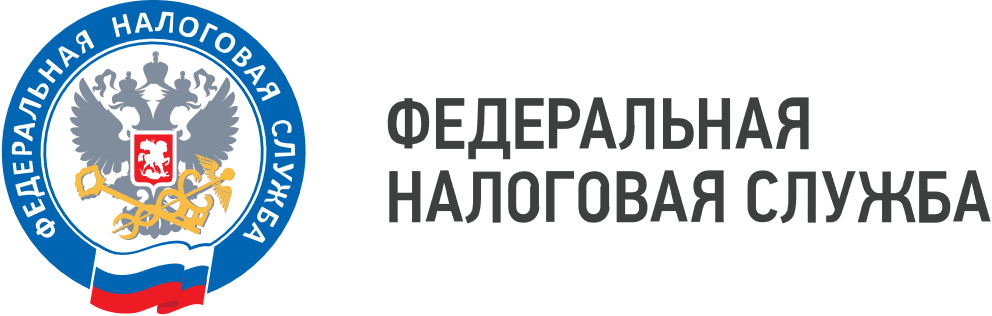 WWW.NALOG.GOV.RU
Единый срок уплаты налогов переносится
В июле необходимо произвести уплату налогов и авансовых платежей, пополнив единый налоговый счёт не позднее 29 июля. Срок переносится в связи с тем, что 28 июля – нерабочий день.
   Уплатить следует:
-.НДФЛ (за период с 1 по 22 июля 2024 года);
-.страховые взносы (за июнь текущего года);
-.налог на прибыль (за первое полугодие 2024 года);
-.НДС (первый платёж за II квартал текущего года);
-.налог на имущество организаций (за II квартал 2024 года);
-.транспортный налог (за II квартал текущего года);
-.земельный налог (за II квартал 2024 года);
-.авансовый платёж по УСН (за первое полугодие текущего года).
  Для удобства оплаты у налогоплательщиков есть несколько способов:
- платёжные терминалы банков;
-.мобильные приложения банков;
-.сервисы ФНС России «Уплата налогов и пошлин», «Личный кабинет налогоплательщика» (www.nalog.gov.ru).
   Управление напоминает о том, что вся информация о порядке представления отчётности и сроках уплаты налогов размещена на специальной промостранице «Всё о ЕНС».
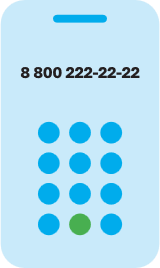 8 (800) 222-22-22
Бесплатный многоканальный телефон контакт-центра ФНС России